SECONDO CORRETTIVO AL RIORDINO DEI RUOLI E DELLE CARRIERE
Sintesi delle principali disposizioni integrative e correttive  al riordino dei ruoli e delle carriere del personale della polizia di statoschema di decreto legislativo approvato in via preliminaredal consiglio dei ministri del 26 settembre 2019
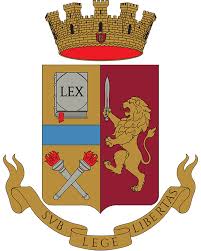 Struttura di missione per l’ordinamento del personale della Polizia di Stato
1° ottobre 2019
SECONDO CORRETTIVO AL RIORDINO DEI RUOLI E DELLE CARRIERE
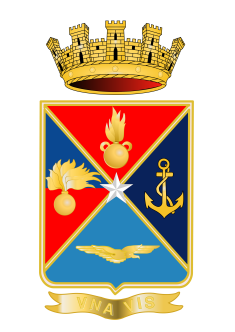 L’articolo 1, commi da 2 a 5, della legge n. 132 del 2018, di conversione in legge del decreto-legge 4 ottobre 2018, n. 113, ha conferito al Governo una nuova delega ad adottare - entro il 30 settembre 2019 - uno o più decreti legislativi correttivi ai “riordini” del personale delle Forze di polizia, oltre che delle Forze armate. 
Il Consiglio dei Ministri del 26 settembre 2019 ha approvato, in esame preliminare, due schemi di decreto legislativo recanti, nel rispetto del principio della equiordinazione del Comparto sicurezza-difesa, disposizioni correttive e integrative alla revisione dei ruoli e delle carriere del personale delle Forze di polizia e delle Forze armate.
Sui provvedimenti dovranno essere acquisiti il parere della Conferenza unificata di cui all’articolo 8 del decreto legislativo 28 agosto 1997, n. 281, del Consiglio di Stato e delle Commissioni parlamentari competenti per materia e per i profili finanziari, nonché della Commissione parlamentare bicamerale per la semplificazione.
L’iter normativo, avendo beneficiato della c.d. “proroga tecnica” di cui all’articolo 8, comma 5, della legge 7 agosto 2015, n. 124, si concluderà entro la fine del prossimo mese di dicembre.
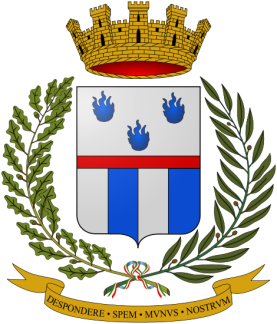 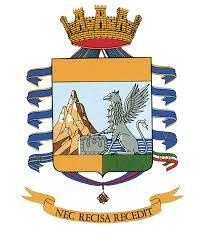 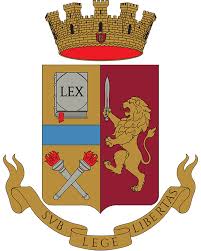 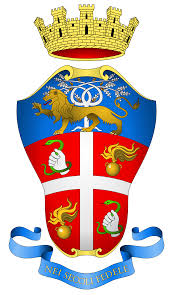 Pag. n.2
SECONDO CORRETTIVO AL RIORDINO DEI RUOLI E DELLE CARRIERE
PRINCIPI ISPIRATORI DEL DECRETO CORRETTIVO, IN LINEA CON IL RIORDINO
Incremento del numero di ufficiali di P.G., con snellimento delle procedure per il passaggio dal ruolo iniziale degli agenti e assistenti al ruolo superiore dei sovrintendenti e temporaneo incremento della dotazione del suolo dei sovrintendenti

Riduzione dei tempi di permanenza di talune qualifiche, al fine di ottenere una contenuta accelerazione della progressione di carriera (particolarmente per l’accesso alle qualifiche apicali dei ruoli degli ispettori)

Accelerazione della copertura dei posti disponibili per i concorsi interni per vice ispettore già previsti nella fase transitoria

Limitazione del “taglio” delle posizioni di PD “ordinari” previsto dal riordino, anche per rendere più armonico l’interconnesso processo di riorganizzazione

Aumento dell’attuale dotazione organica complessiva nei ruoli di base

Introduzione del settore tecnico “sicurezza cibernetica”

Revisione di diversi aspetti della disciplina concorsuale per una migliore capacità selettiva
Pag. n.3
SECONDO CORRETTIVO AL RIORDINO DEI RUOLI E DELLE CARRIERE
RUOLO DEGLI AGENTI E ASSISTENTI 

Semplificazione delle procedure per il passaggio dal ruolo degli agenti e assistenti al ruolo dei sovrintendenti, con l’anticipazione, nella fase transitoria, del sistema dello scrutinio al posto del solo concorso
Aumento della dotazione organica, a decorrere dall’1.1.2020, in misura di 1.600 unità, necessarie per il soddisfacimento di plurime esigenze di funzionalità dell’Amministrazione

DISPOSIZIONI COMUNI AI RUOLI DEGLI AGENTI E ASSISTENTI, «ORDINARI» E TECNICI

Incremento dell’assegno funzionale per il personale con più di 17 anni di servizio
Riduzione, a regime, di 2 anni (da 8 a 6) del tempo di permanenza nella qualifica di assistente capo/assistente capo tecnico per l’attribuzione della denominazione di “coordinatore” e attribuzione di una tantum per il personale già in possesso della denominazione
Aumento delle risorse per la defiscalizzazione del trattamento economico
PRINCIPALI NOVITÀ PER LA POLIZIA DI STATO
Pag. n.4
SECONDO CORRETTIVO AL RIORDINO DEI RUOLI E DELLE CARRIERE
RUOLO DEI SOVRINTENDENTI 

Aumento, nella fase transitoria 2020-2023, di 4.000 posizioni sovrannumerarie, riassorbili

DISPOSIZIONI COMUNI AI RUOLI DEI SOVRINTENDENTI, «ORDINARI» E TECNICI

Attribuzione di una tantum per i sovrintendenti capo/sovrintendenti capo tecnici con 4 e 10 anni di anzianità nella qualifica al 30.9.2019 
Riduzione, a regime, di 2 anni (da 8 a 6) della permanenza nella qualifica di sovrintendente capo/sovrintendente capo tecnico per l’attribuzione della denominazione di “coordinatore” e attribuzione di una tantum al personale già in possesso della denominazione
Possibilità per i vice sovrintendenti/vice sovrintendenti tecnici promossi per merito straordinario di partecipare ai concorsi per l’accesso a tale qualifica, pur se già acquisita, ove comporti una decorrenza più favorevole, e ricostruzione di carriera
Facoltà di rinuncia alla qualifica iniziale entro 7 giorni dalla comunicazione della sede di servizio
Esclusione dalla successiva procedura scrutinale/concorsuale per coloro che per due volte rinunciano alla qualifica sebbene sia stato assicurato il mantenimento della sede di servizio
Ripetizione, per una sola volta, del corso di formazione per l’accesso alla qualifica iniziale anche per motivi di “profitto” (come già avviene per i ruoli degli ispettori e per le carriere dei funzionari).
Pag. .5
SECONDO CORRETTIVO AL RIORDINO DEI RUOLI E DELLE CARRIERE
RUOLO DEGLI ISPETTORI 
Previsione di 2 concorsi, in luogo dei 5 previsti dal riordino, per la copertura, nella fase transitoria, delle vacanze organiche ancora disponibili nel ruolo al 31.12.2016
Previsione, nella fase transitoria, della possibilità di utilizzare, nei concorsi interni per vice ispettore, i posti eventualmente non coperti in una delle due sub-procedure in favore degli idonei dell’altra sub-procedura concorsuale afferente alla stessa annualità

RUOLO DEGLI ISPETTORI TECNICI 
Istituzione del nuovo settore tecnico della “sicurezza cibernetica”
Aumento di 600 unità (destinate in pari misura al settore cibernetico e alle esigenze della logistica) della dotazione organica, con contestuale riduzione della dotazione organica del ruolo «ordinario» degli ispettori

DISPOSIZIONI COMUNI AI RUOLI, «ORDINARI» E TECNICI
Riduzione, a regime, di 1 anno (da 7 a 6) della permanenza nella qualifica di ispettore per lo scrutinio per la promozione a ispettore capo (anche per orchestrali III Parte A e B)
Riduzione, a regime, di 1 anno (da 9 a 8) della permanenza nella qualifica di ispettore capo per lo scrutinio per la promozione a ispettore superiore (anche per orchestrali III Parte A e B, II Parte A e B, e I Parte B)
Anticipazione, nella fase transitoria, dell’accesso alla qualifica/denominazione successiva per il personale in servizio già acceduto alle qualifiche interessate dalle suddette riduzioni
Riduzione, nella fase transitoria, di 1 anno (da 8 a 7) della permanenza nella qualifica di ispettore superiore ai fini della promozione a sostituto commissario, per coloro che erano in possesso di tale qualifica ante riordino, «raggiunti» dagli ex ispettori capo «riordinati»
Pag. .6
SECONDO CORRETTIVO AL RIORDINO DEI RUOLI E DELLE CARRIERE
CARRIERE DEI FUNZIONARI E RUOLI DIRETTIVI

Recupero di 30 posizioni da PD nella carriera dei funzionari «ordinari», con contestuale riduzione della dotazione organica iniziale della carriera medesima
Incremento della dotazione organica dei DG tecnici e dei DS tecnici di 1 unità ciascuna, con contestuale riduzione di 2 commissari tecnici
Messa a regime del doppio scrutinio per le promozioni alle qualifiche dirigenziali
Previsione che, se superato, il corso di formazione dirigenziale non incide sulla graduatoria di promozione
Riduzione di 2 anni (da 6 a 4) dei tempi di permanenza nella qualifica di commissario tecnico per l’accesso alla qualifica di commissario capo tecnico del ruolo direttivo tecnico, con scrutinio per merito assoluto
Eliminazione dei termini “ad esaurimento” dalla denominazione dei ruoli direttivo ad esaurimento e direttivo tecnico ad esaurimento
Possibilità, nella fase transitoria, di partecipare ai concorsi per funzionari tecnici e medici anche per i funzionari del ruolo direttivo tecnico e, per tutti gli appartenenti, senza limiti di età
Estensione del contratto del Comparto Sicurezza al personale delle carriere dei funzionari di polizia con qualifica dirigenziale
Estensione della disciplina del transito nelle Amministrazioni pubbliche dei VQA e dei VQ, ed equiparate, che perdono in modo assoluto l’idoneità al servizio di polizia
Pag. .7
SECONDO CORRETTIVO AL RIORDINO DEI RUOLI E DELLE CARRIERE
PERSONALE DELLA POLIZIA DI STATO CHE ESPLETA FUNZIONI DI POLIZIA

Previsione della possibilità di impiego, a domanda o d’ufficio, in servizi d’istituto attinenti alle specifiche funzioni proprie della Polizia di Stato compatibili con la ridotta capacità lavorativa anche per il personale che ha riportato un’invalidità non dipendente da causa di servizio
Modifica delle riserve fissate per il concorso per vice commissario, sostituendo quelle attuali dell’80% e del 20% con quelle del 60% e del 40%, rispettivamente, per il personale del ruolo degli ispettori e per il personale dei ruoli dei sovrintendenti e degli agenti e assistenti (lasciando, comunque, inalterata la percentuale della riserva prevista per i sostituti commissari)

MISURE COMUNI
AI RUOLI DEGLI AGENTI E ASSISTENTI, SOVRINTENDENTI E ISPETTORI, «ORDINARI» E TECNICI

Una tantum in favore del personale promosso alla qualifica apicale del ruolo di appartenenza nel periodo compreso tra il 2.1.2017 e il 30.9.2017 che non ha usufruito degli automatismi di carriera previsti dal decreto legislativo n. 95/2017, o ne ha usufruito in misura trascurabile
Una tantum in favore del personale delle qualifiche apicali in servizio al 31.12.2019, che non beneficia di riduzioni di permanenza o di anticipazioni nella promozione o nel conseguimento della denominazione per effetto delle disposizioni del provvedimento correttivo
Pag. .8
SECONDO CORRETTIVO AL RIORDINO DEI RUOLI E DELLE CARRIERE
MISURE COMUNI
A TUTTI I RUOLI E LE CARRIERE

Titolarità della potestà disciplinare nei riguardi degli appartenenti alla Polizia di Stato riservata a funzionari anch’essi appartenenti alla Polizia di Stato, anche negli uffici interforze
Equiparazione degli Uffici sanitari provinciali diretti da un PD medico alle infermerie presidiarie di cui al codice dell’ordinamento militare ai fini del riconoscimento dell’infortunio in servizio
Estensione al personale della Polizia di Stato dell’articolo 42-bis, comma 1, del decreto legislativo 26 marzo 2001, n. 151, in materia di assegnazione temporanea per assistenza a figli molti piccoli in caso di istanza di assegnazione presso uffici della Polizia di Stato
Specifica tutela per le candidate in stato di gravidanza con riferimento agli accertamenti dei prescritti requisiti concorsuali
Possibilità di ripetizione dei corsi di formazione anche in caso di sottoposizione a “terapie salvavita”
Revisione delle cause di non ammissione ai concorsi pubblici per l’accesso nella Polizia di Stato
Revisione della disciplina attinente alle cause di esclusione dai concorsi pubblici, con riferimento alle alterazioni volontarie dell’aspetto esteriore, quali tatuaggi e altre alterazioni permanenti non conseguenti a interventi di natura sanitaria
Previsione di distintivi d’onore per mutilati e feriti in servizio
Pag. .9
SECONDO CORRETTIVO AL RIORDINO DEI RUOLI E DELLE CARRIERE
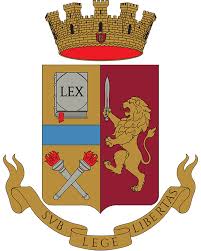 Struttura di missione per l’ordinamento del personale della Polizia di Stato
Pag. n.10